460 MBIO
Medical Bacteria
Lecture 11Gram Negative Coccobacilli
(Haemophilus – Bordetella)
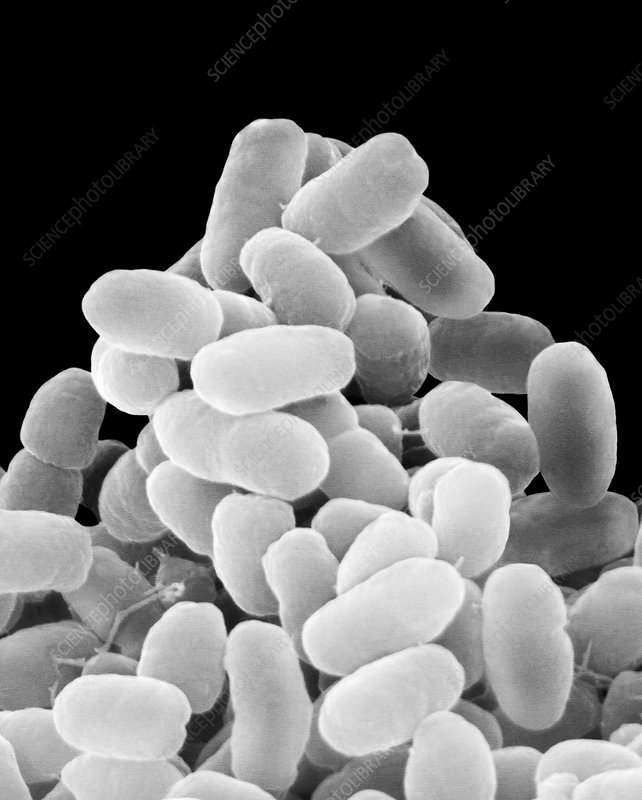 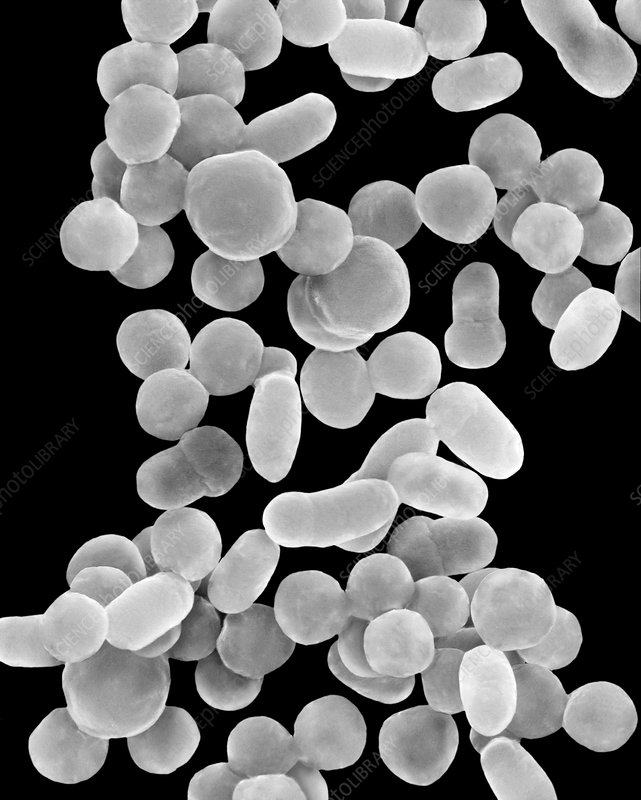 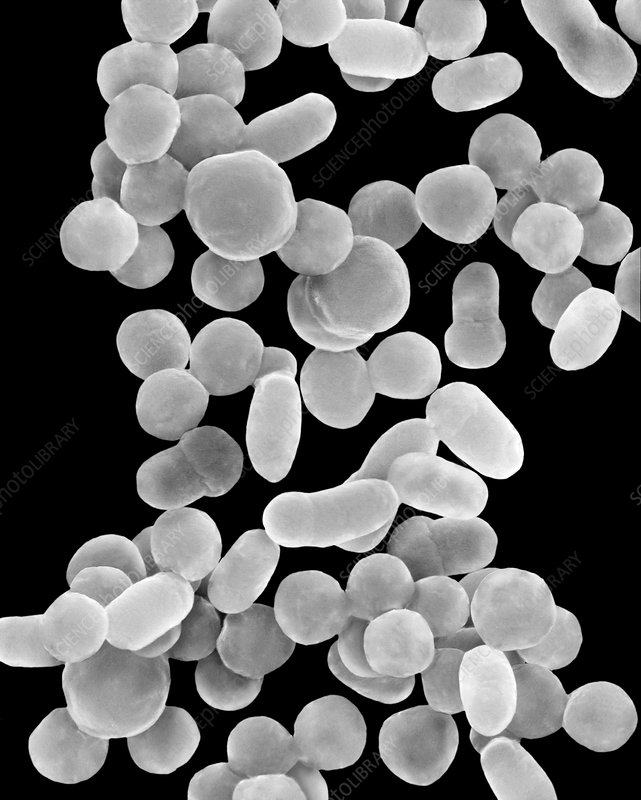 Haemophilus
General Characteristics
Present in upper respiratory tract as a normal flora in healthy people. 
Medical importance species: 
H. Influenzae          H. parainfluenzae    H. ducreyi
Morphology 
Small gram-negative coccobacilli
 Non-spore forming
Non-motile
some strain are capsulated 
Culture character 
 aerobic and anaerobic growth. 
Growth is enhanced in CO2.
Fastidious.
Require enriched media for growth.
Requiring growth factors present in blood for isolation. The growth factors are:
X-factor (Hemin).
V-factor (Nicotinamide- adenine dinucleotide) (NAD). 
Grown on chocolate blood agar (X and V factors released from the RBCs).
Requirement for growth factor helps for differentiate the species
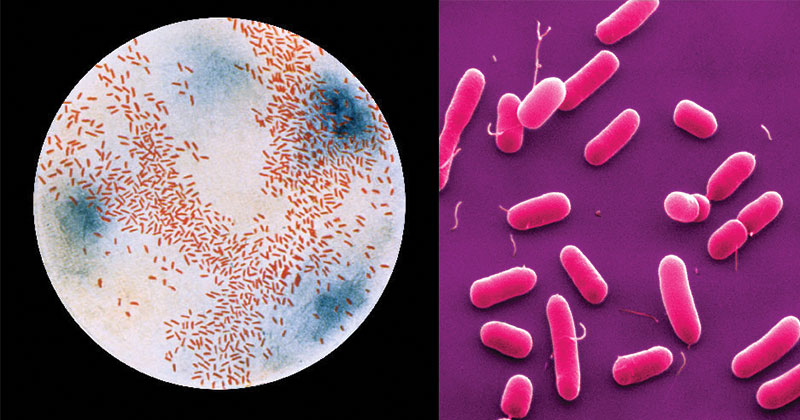 1
Disease: 
Extracellular pathogen (not invade into the cells).
It is an important secondary invader to the influenza virus.
causes disease commonly in young children (Acute pyogenic meningitis- Acute epiglottitis Pneumonia- Otitis media- Sinusitis- Cellulitis)
Encapsulated strains of H. influenzae isolated from CSF cerebrospinal fluid are coccobacilli similar in morphology to Bordetella pertussis, the agent of whooping cough.
Non encapsulated strains are less invasive, but they are able to induce an inflammatory response that causes disease.


Laboratory diagnosis: 
Grows on ‘chocolate agar’ but not on blood agar (blood agar contains factor X but insufficient factor V. Heat treatment of blood before incorporation in agar produces a medium known as ‘chocolate agar’, which contains both factors for H. influenzae to grow).
Serotyping by agglutination tests can be carried out on capsulated strains.
2
Virulence Factors 
Polyribosylribitol phosphate (PRP) capsule  : most important virulence factor, resistant to phagocytosis.
M-protein
IgA protease
Fimbriae; increase the adherence to respiratory cells 
Endotoxins 
No produce exotoxins .
3
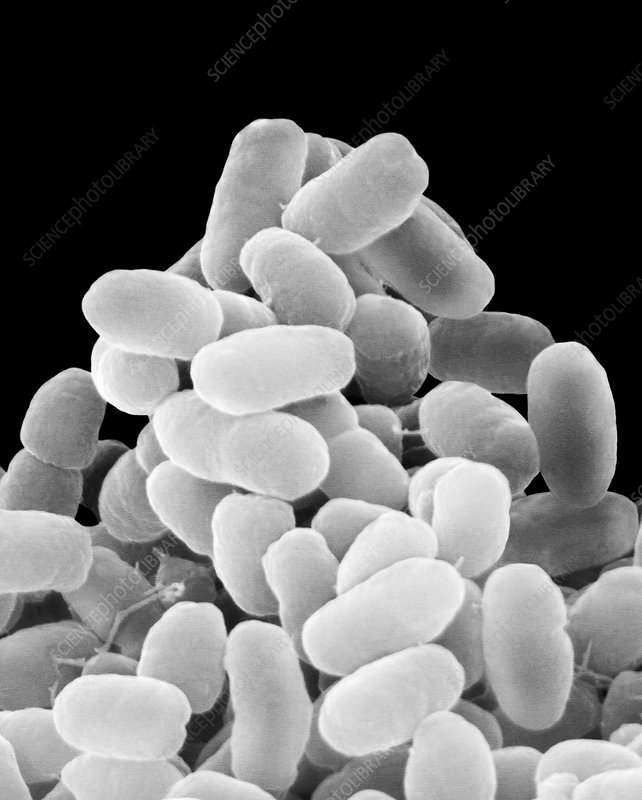 Bordetella pertussis
General Characteristics

Morphology 
Very small gram-negative coccobacillus that appears singly or in pairs.
Non motile 

Culture character 
Strictly aerobic
Fastidious ( blood agar and other additives)

Disease: 
Whooping cough (pertussis)
Airborne disease, spread through respiratory system secretions.
Highly contagious
Whooping cough is a relatively mild disease in adults but has a significant mortality rate in infants.
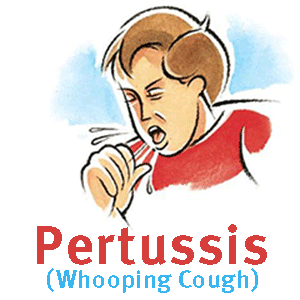 4
Laboratory diagnosis: 
Culture on specialized agar, e.g. Bordet–Gengou (charcoal blood agar). Colonies may take 2–3 days to grow.
Virulence Factors 
cytotoxins 
 haemolysins. 
filamentous hemagglutinin  ( adhesins).
Pertussis toxin, PTx:  (a major component of acellular pertussis vaccine) 
Endotoxin

Prevention: DPT vaccines.
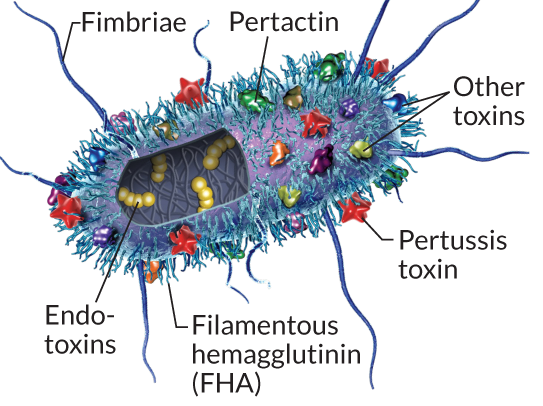 5
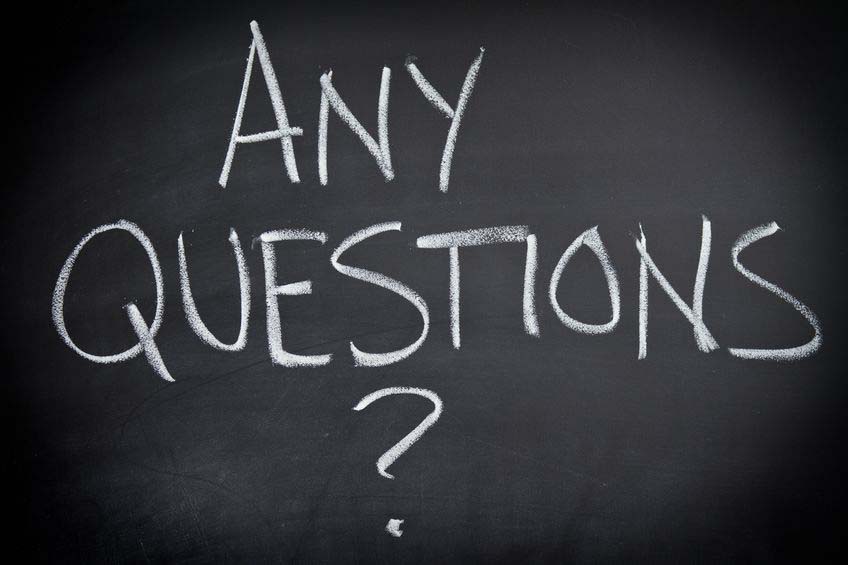 6